Iowa Beef Cow Herd(Number of Cows, USDA Census)
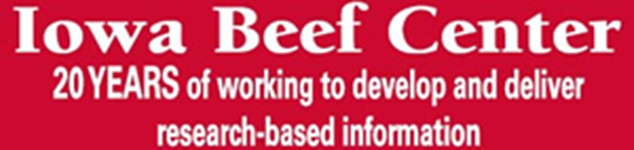 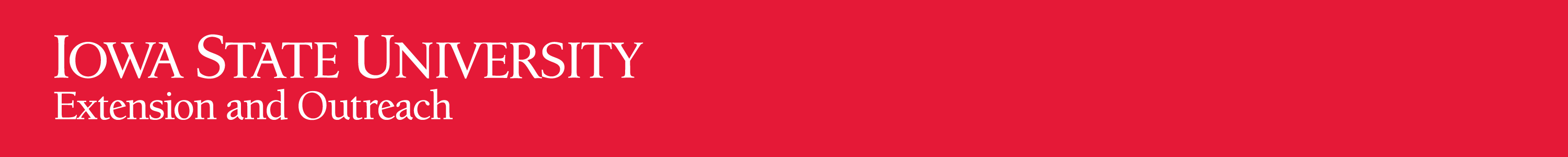 [Speaker Notes: The beef cow herd in Iowa has decreased over the years, along with the US herd.  Beef cow numbers Jan 1 2014 were the same as the 2012 herd of 885,000.]